DEMİR YOLU TAŞIMACILIK İSTASYONLARI TERMİNOLOJİSİ
Demir Yolu Taşımacılığı Nedir?
Demir yolu taşımacılığı, ağır ve hacimli yükler için çok yüksek maliyetlere katlanılmadan yapılabilecek bir taşımacılık türüdür.
Demir Yolu Taşımacılığının Diğer Taşıma Türlerine Göre Avantajlı Yönleri
Çevreye duyarlı bir taşımacılık türüdür.
Diğer taşıma türlerine göre daha güvenlidir.
Kara yolu trafik yükünü hafifletir.
Sabit fiyat garantisi vardır.
Uluslararası geçişlerde geçiş üstünlüğü vardır.
Ağır tonajlı ve havaleli yükler için çok uygun bir taşıma türüdür.
Demir Yolu Taşımacılığının Dezavantajlı Yönleri
Transit sürelerinin uzun zaman alması,
Teslimat sürelerinin uzun olması,
Kapıdan kapıya teslimlerin sınırlı olmasıdır.
TÜRKİYE CUMHURİYETİ DEVLET DEMİR YOLLARI HARİTASI
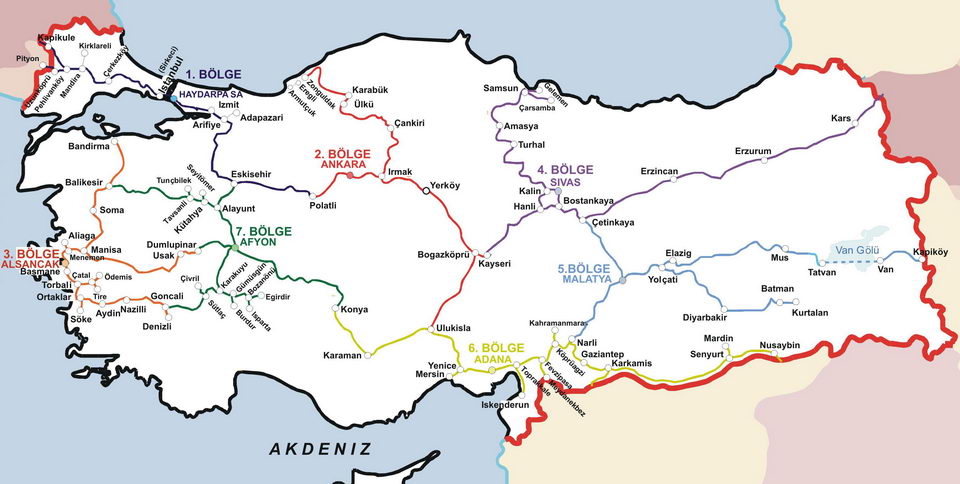 Demir Yollarında Taşımacılık
I. Yolcu Taşıması
Demir yolu işletmesi kendi araçlarıyla yolculuk yapacaklara;

Emniyetli
Süratli
Konforlu bir hizmet vaat etmektedir.
Yolcu Taşımacılığı
Banliyö Yolcu Taşımaları
TCDD şebekesindeki banliyö hatları:
YÜKSEK  HIZLI  TREN
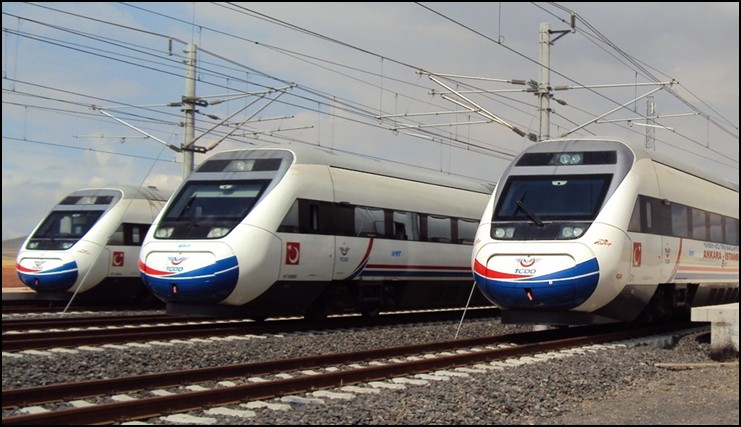 ANKARA  YÜKSEK  HIZLI  TREN  GARI
Bagaj Taşımaları
Bagaj işlemli olarak taşımaya kabul edilecekler üçe ayrılır:

Yolcusu olmaksızın,
Yolcusu olmak koşuluyla taşımaya verilen,
Bagaj işlemli olarak taşımaya kabul edilecek canlı hayvanlar
Kargo Taşımaları
Kargo taşıması;

  Ankara - Haydarpaşa - Ankara,
  Ankara - İzmir - Ankara,
 Genel müdürlükçe tespit edilecek garlar arasında yapılır.
Kargo Taşımasına Kabul Edilmeyecek Olanlar
Canlı hayvanlar,
Akaryakıt,
Tehlikeli maddeler,
Çabuk bozulan maddeler,
Boyları iki metreden uzun olan eşya,
Parça ağırlığı 50 kg geçen eşya,
Kıymetli eşyalar ve kıymetli madenlerdir.
Demir Yolu Bağlantılı Transit Taşıma Kombinasyonları
TCDD tarafından işletilen ve demir yolu bağlantısı bulunan limanlar bağlantısıyla;

Demir yolu + Demir yolu,
Deniz yolu + Demir yolu,
Kara yolu + Demir yolu bağlantılı kombine transit taşımacılık yapılması mümkündür.
II. Yük Taşıması
Lojistik Merkezler
Farklı işletici ve taşıyıcılarla ulusal ve uluslararası, yük taşımacılığı, dağıtımı, depolama ve diğer tüm hizmetlerin yapıldığı alandır.
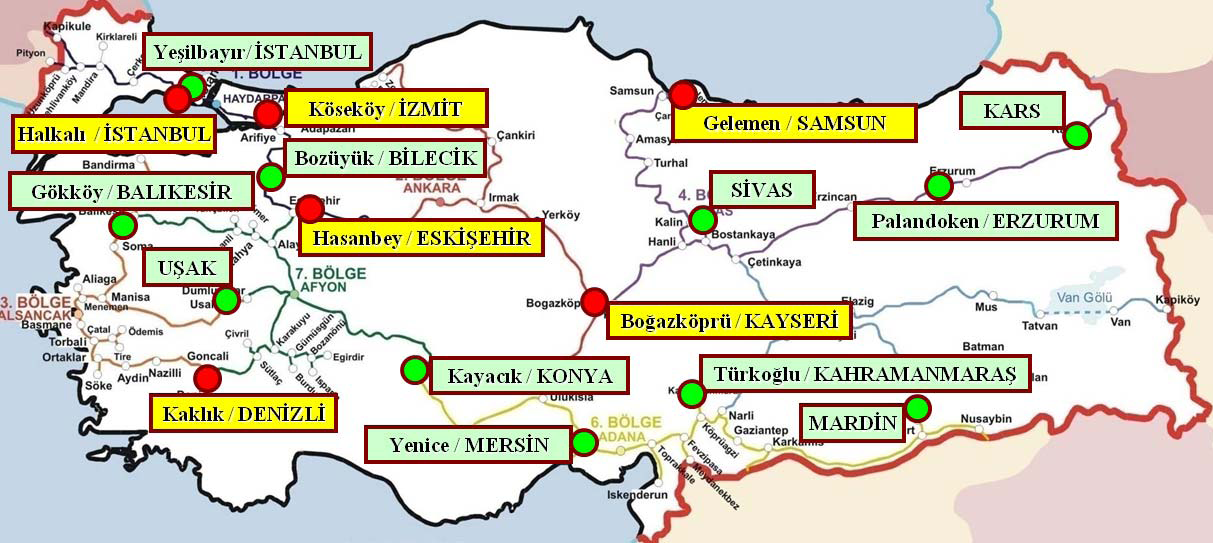 İltisak Hattı
Demiryolu ana hatlarından depo, fabrika gibi tesislere çekilen demiryolu bağlantı hattıdır.
İstasyon Çeşitleri
Türkiye Cumhuriyeti Devlet Demir Yolları
Son verilere göre, 

62 adet müdürlük, 
76 adet şeflik statüsünde gar,
279 adet şeflik statüsünde istasyon,
8 adet memurlu durak,
296 adet memursuz durak,
98 adet sayding mevcuttur.
Demir Yolu Taşımacılık İstasyonları Terimleri
İstasyon Tesisleri
İskele
Feribot
Makas
Rampa
Gabari
Limit
Hörtüvar
İskele
Feribot
Makas
Rampa
Gabari
Limit
Hörtüvar
İstasyonda Taşımacılık Yapılması İçin Gerekli Olan Bileşenler
Hareket Memuru
Manevra Lokomotifi
Makinist
Manevra
Tren teşkil memuru
Vagon
Hareket Memuru
Manevra Lokomotifi
Makinist
Tren Teşkil Memuru